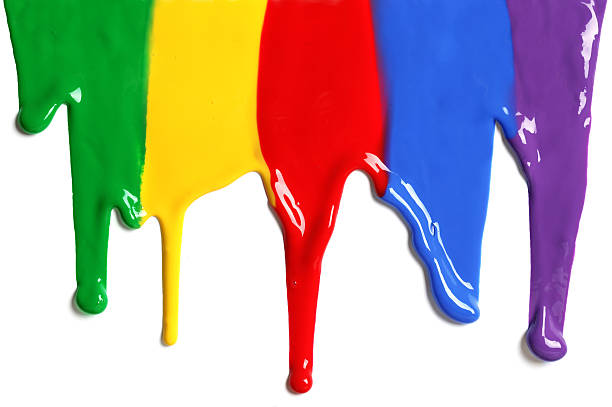 WELCOME
to the
Preschool Playgroup
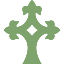 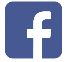 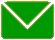 Run by Holy Trinity Church
Find us on Facebook
playgroup@htcchicago.org
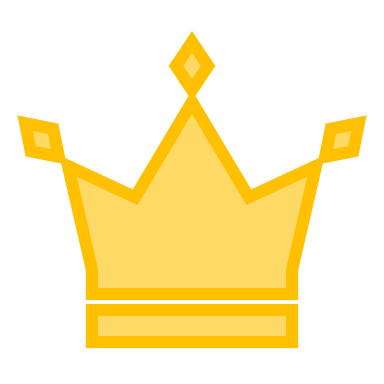 K
N
G
I
the
is coming!
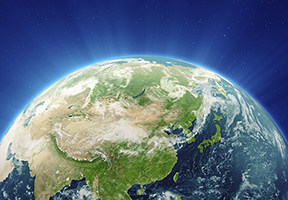 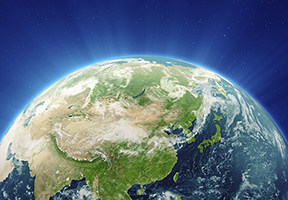 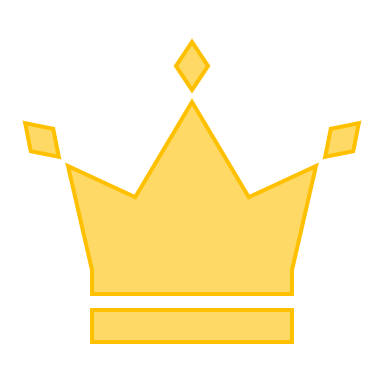 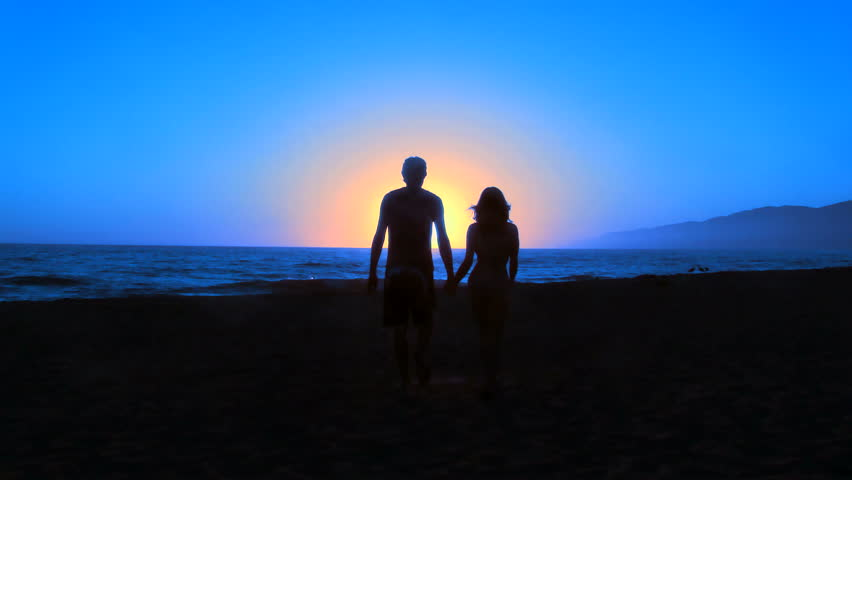 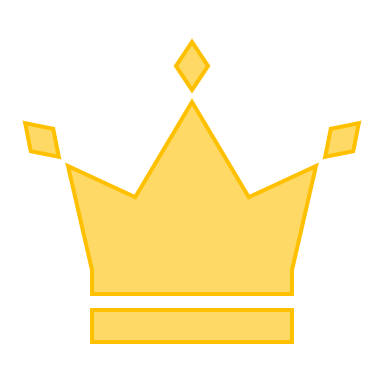 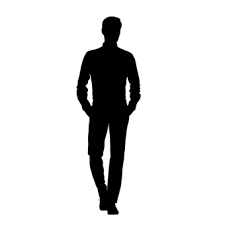 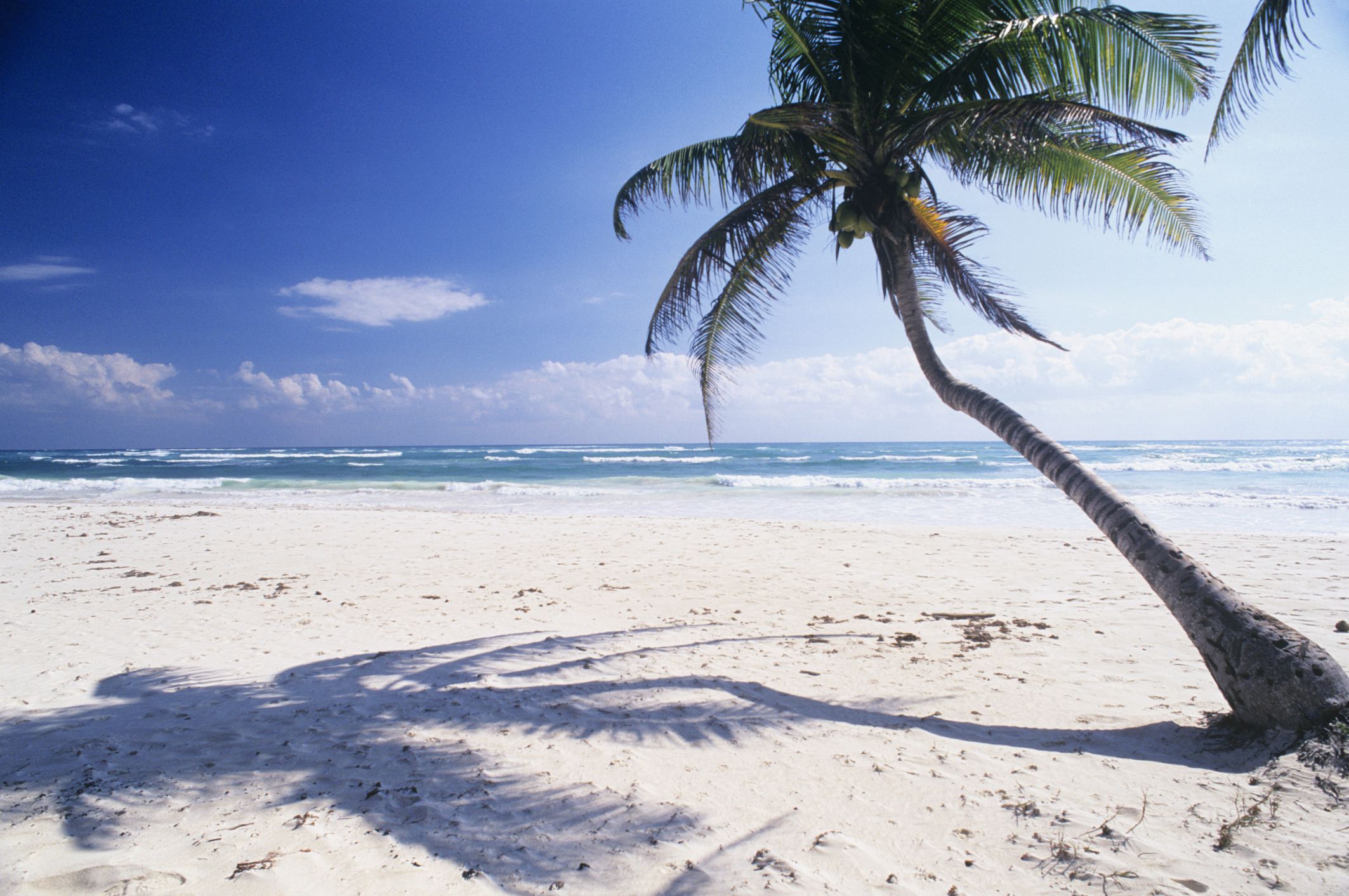 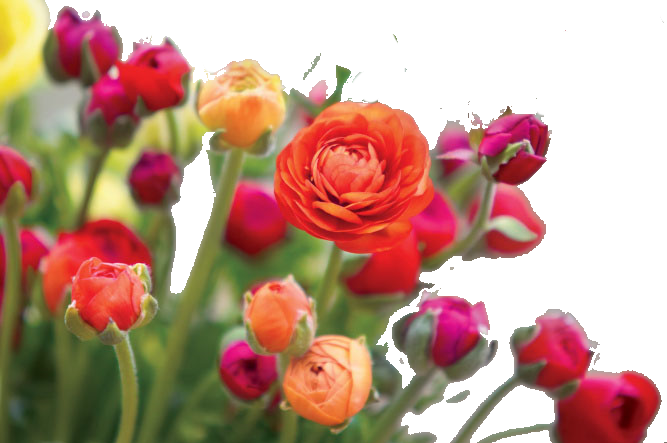 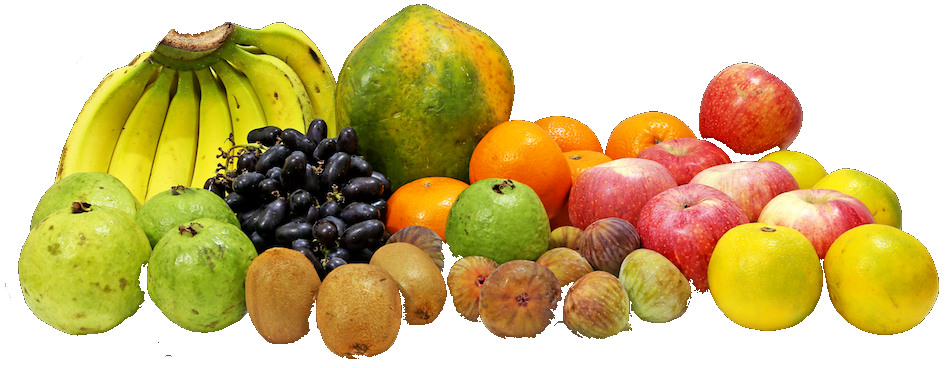 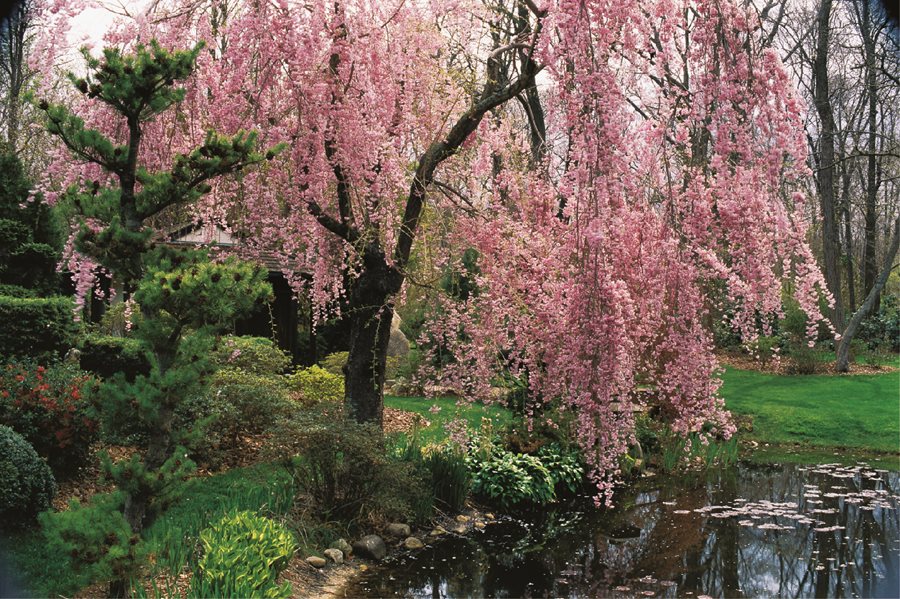 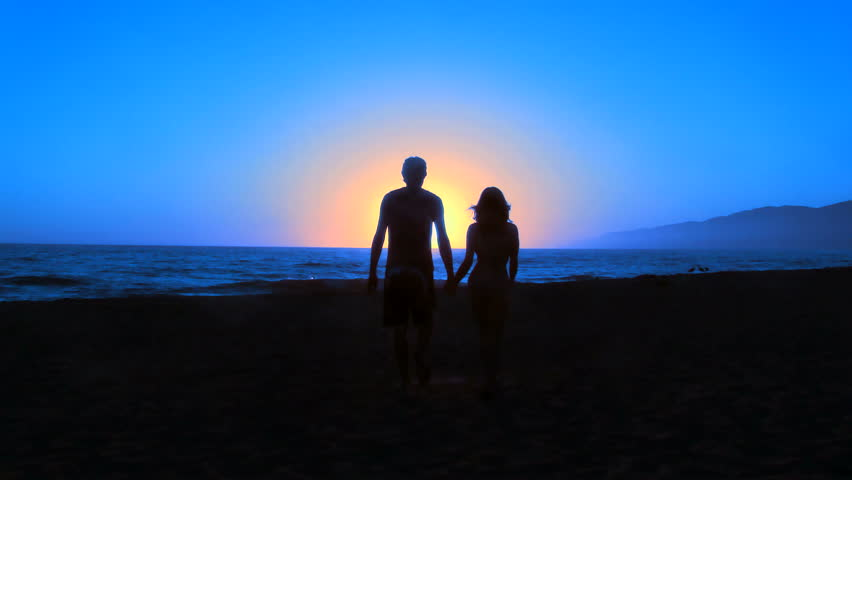 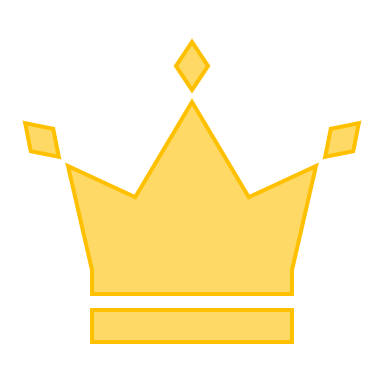 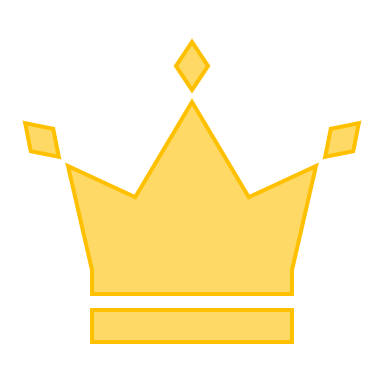 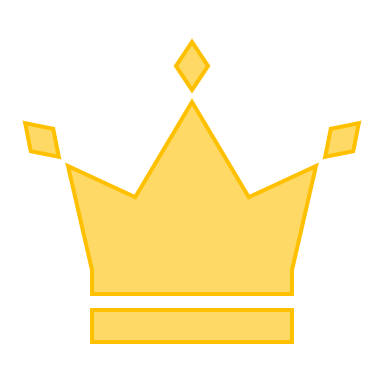 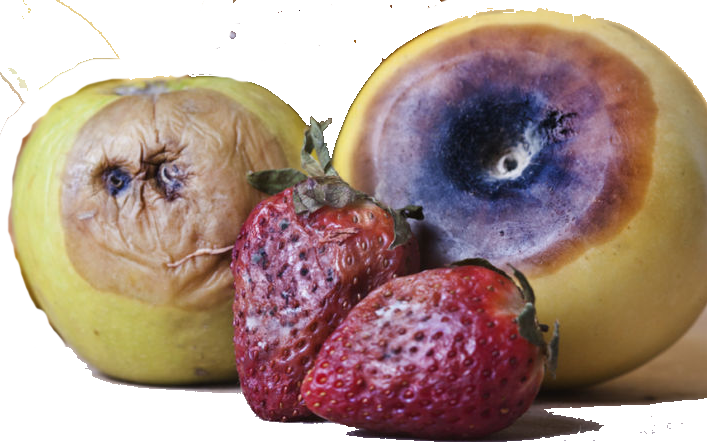 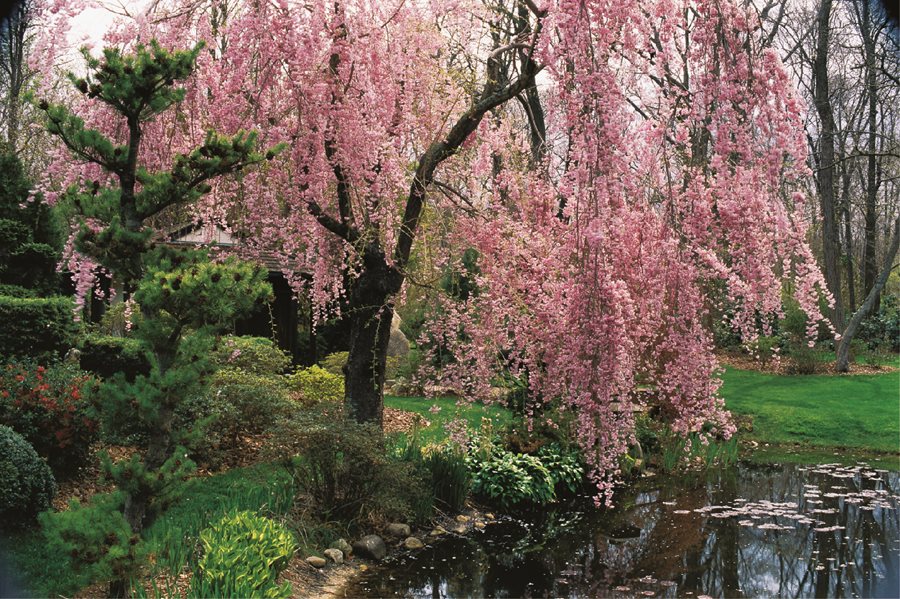 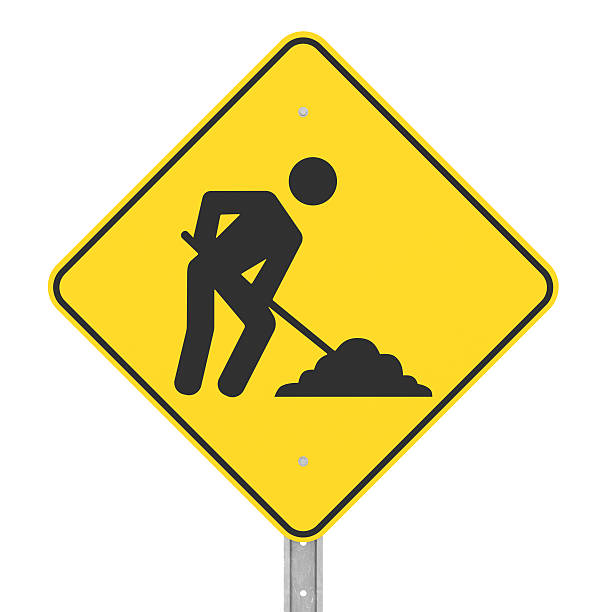 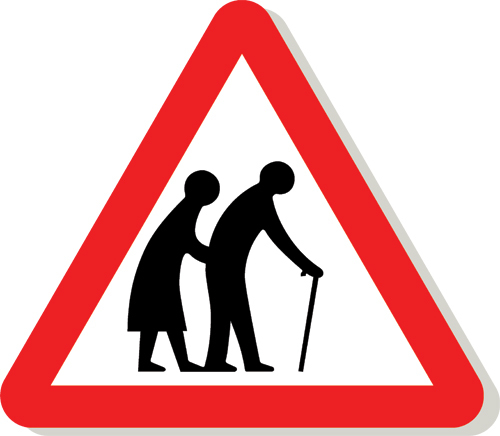 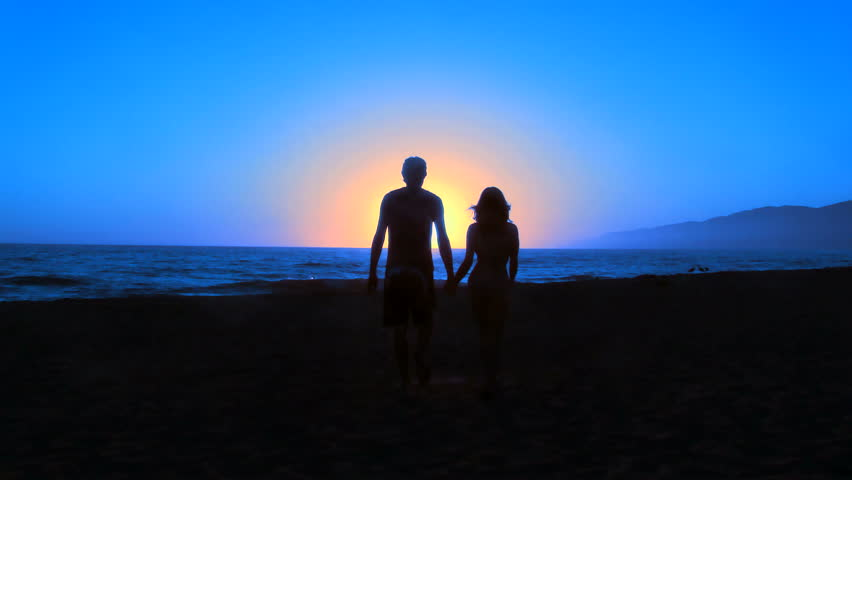 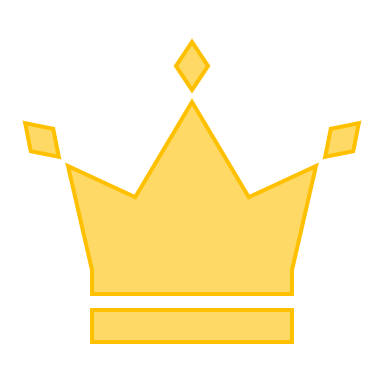 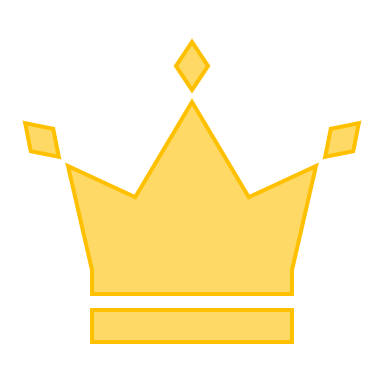 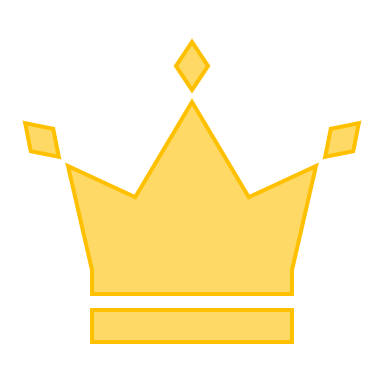 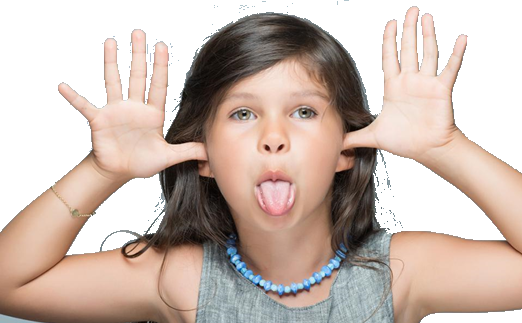 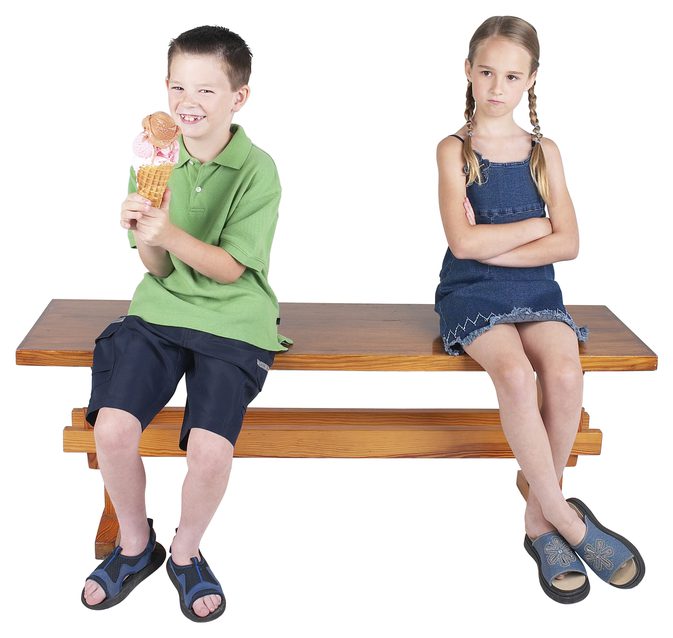 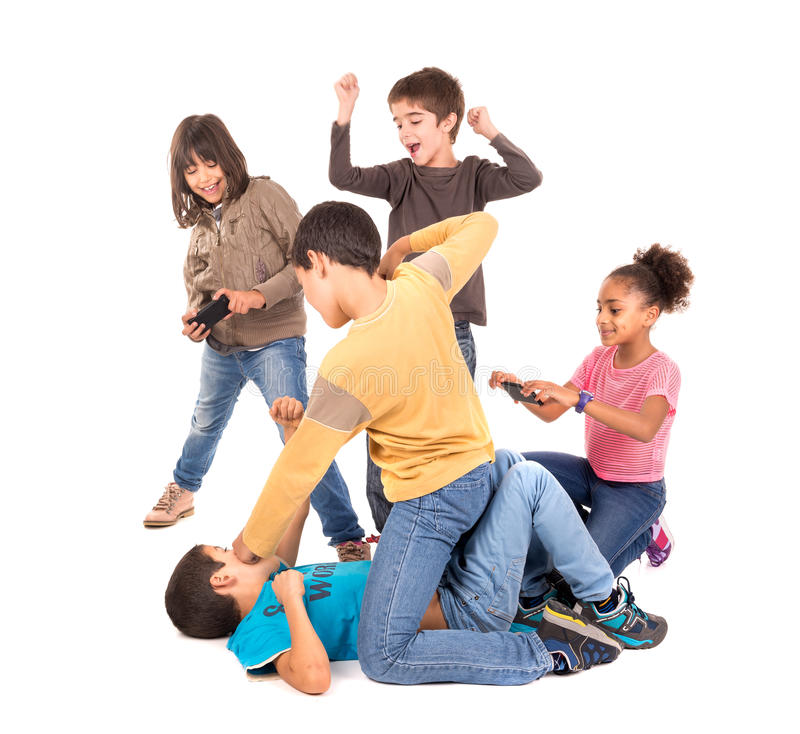 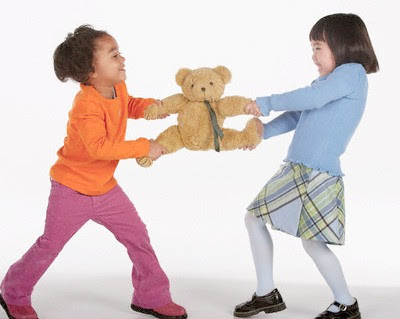 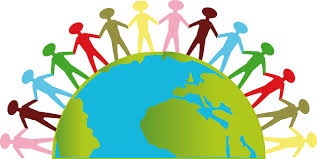 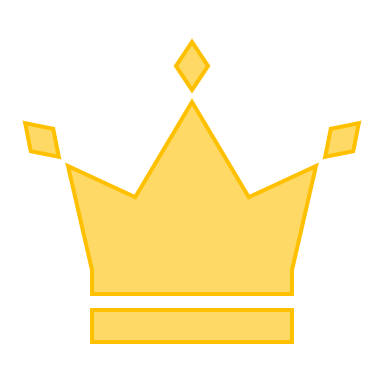 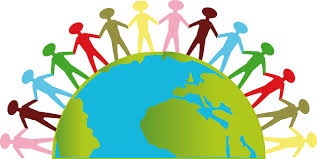 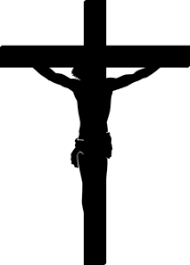 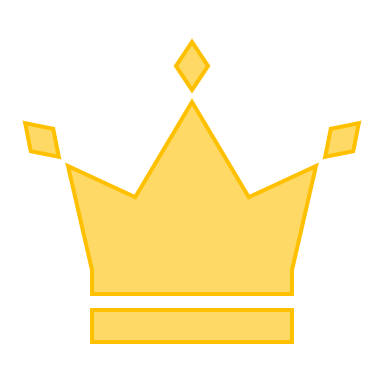 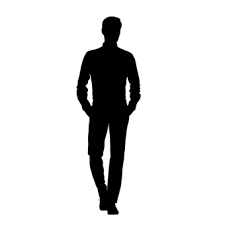 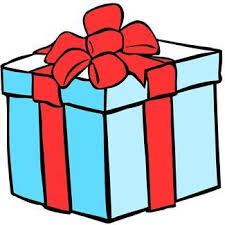 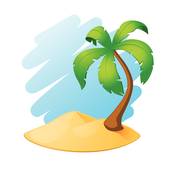 5 little peas
In a pea-pod pressed
1 grew, 2 grew
And so did all the rest
They grew and they grew
And they did not stop
Until one day the pod went
POP!
5 little peas
In a pea-pod pressed
1 grew, 2 grew
And so did all the rest
They grew and they grew
So fat and round
Then all the peas
Fell to the ground
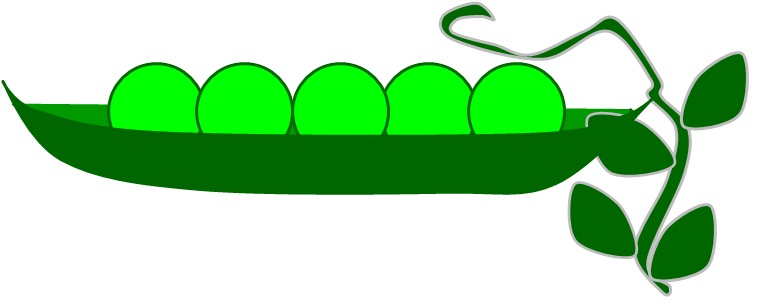 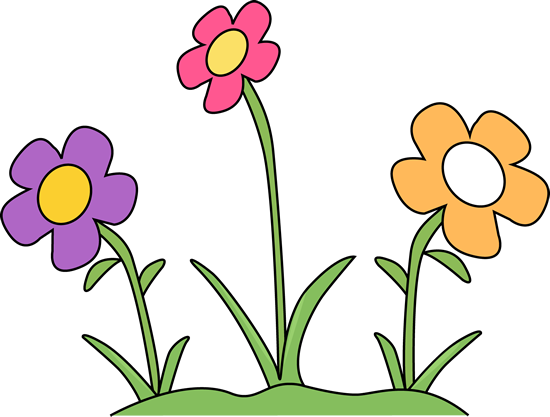 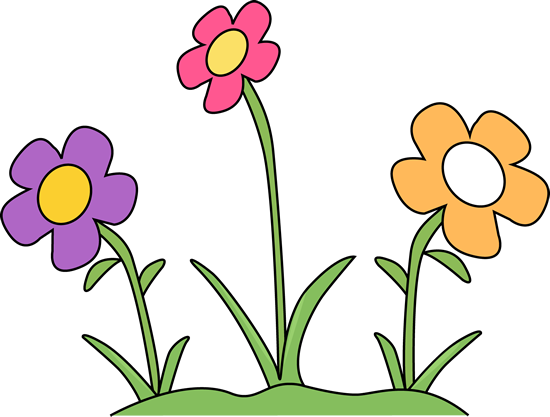 Round and round the garden
Like a teddy bear
One step, two steps
Tickle you under there

Round and round the haystack 
Like a little mouse
One step, two steps
Right inside the house
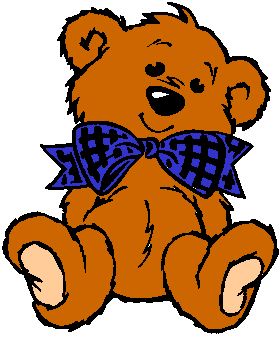 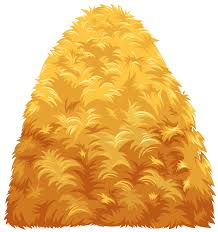 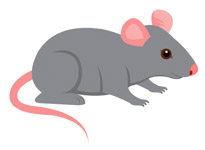 Mary, Mary, quite contrary
How does your garden grow?
With silver bells
And cockle shells
And pretty maids all in a row
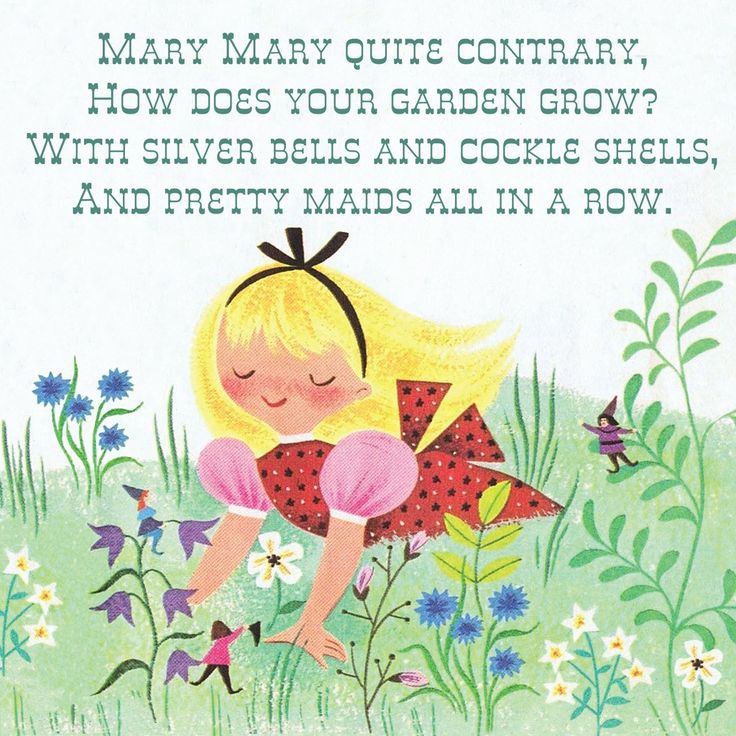 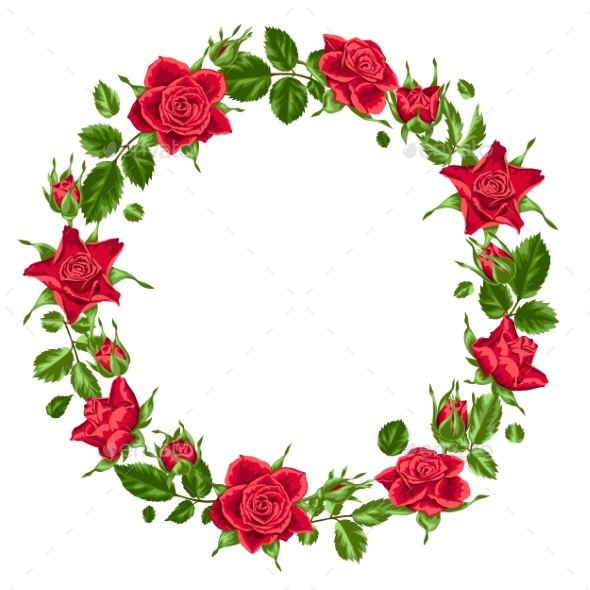 Ring a ring of roses
A pocket full of poses
Atishoo, atishoo
We all fall down

Fishes in the water
Fishes in the sea
We all jump up with a 1 – 2 – 3
Here we go round the mulberry bush
The mulberry bush, the mulberry bush
Here we go round the mulberry bush
On a cold and frosty morning

This is the way we comb our hair…
This is the way we brush our teeth…
This is the way we put on clothes…
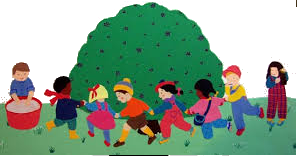